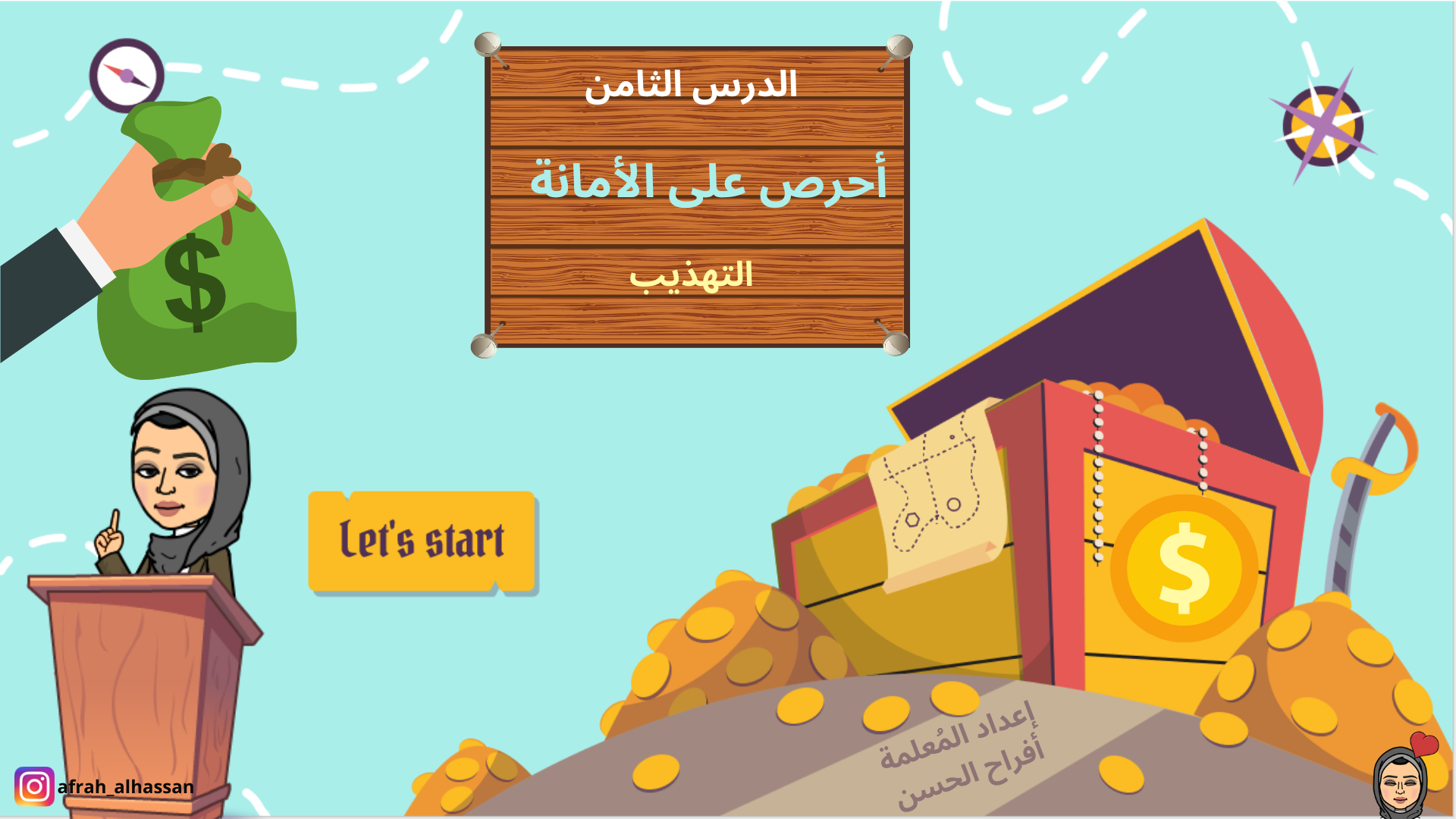 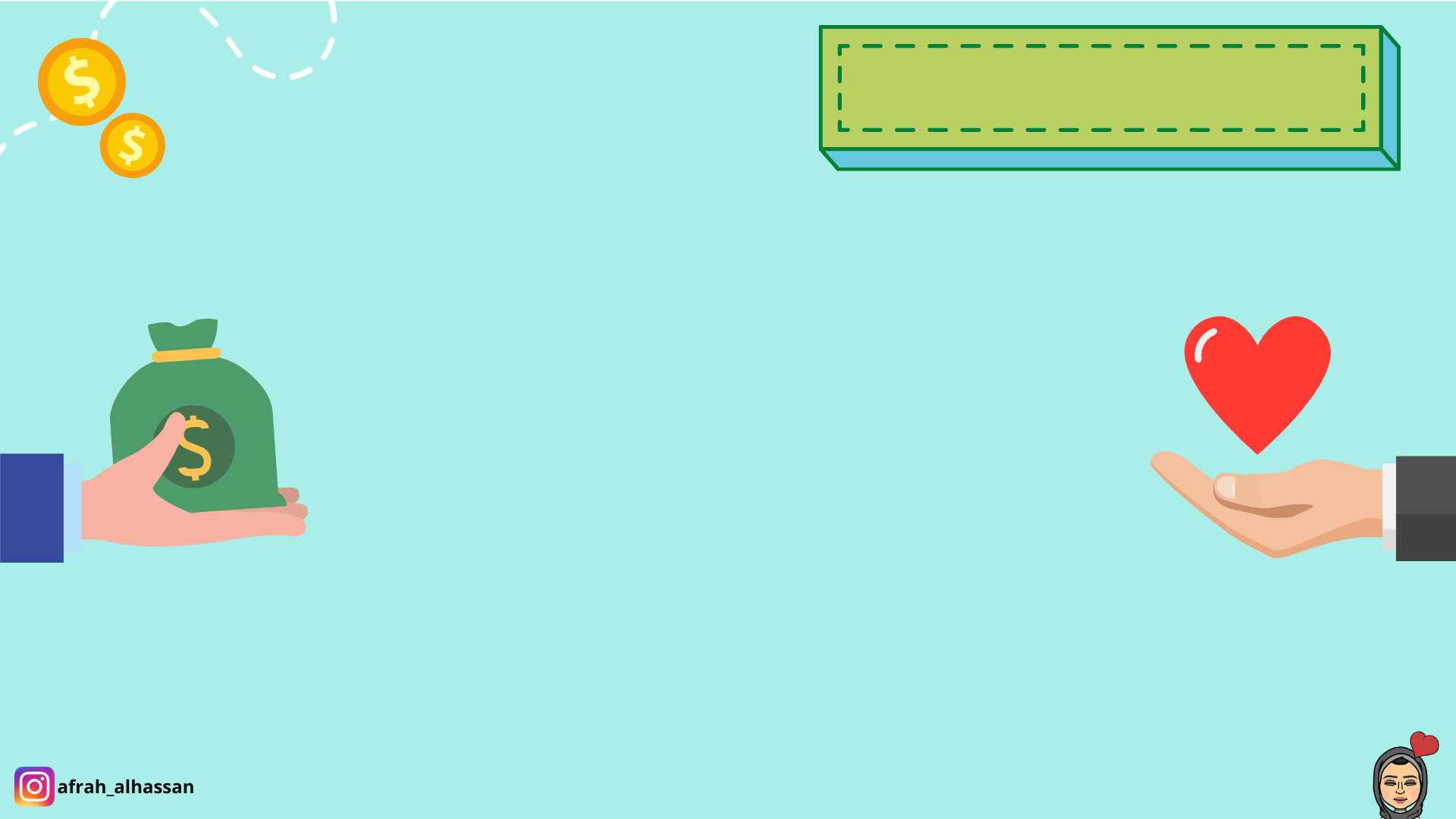 تعريف الأمانة
هي كل ما يُكلف الإنسان بحفظه و رعايته مادياً أو معنوياً حث عليها الإسلام ونهى عن خيانتها
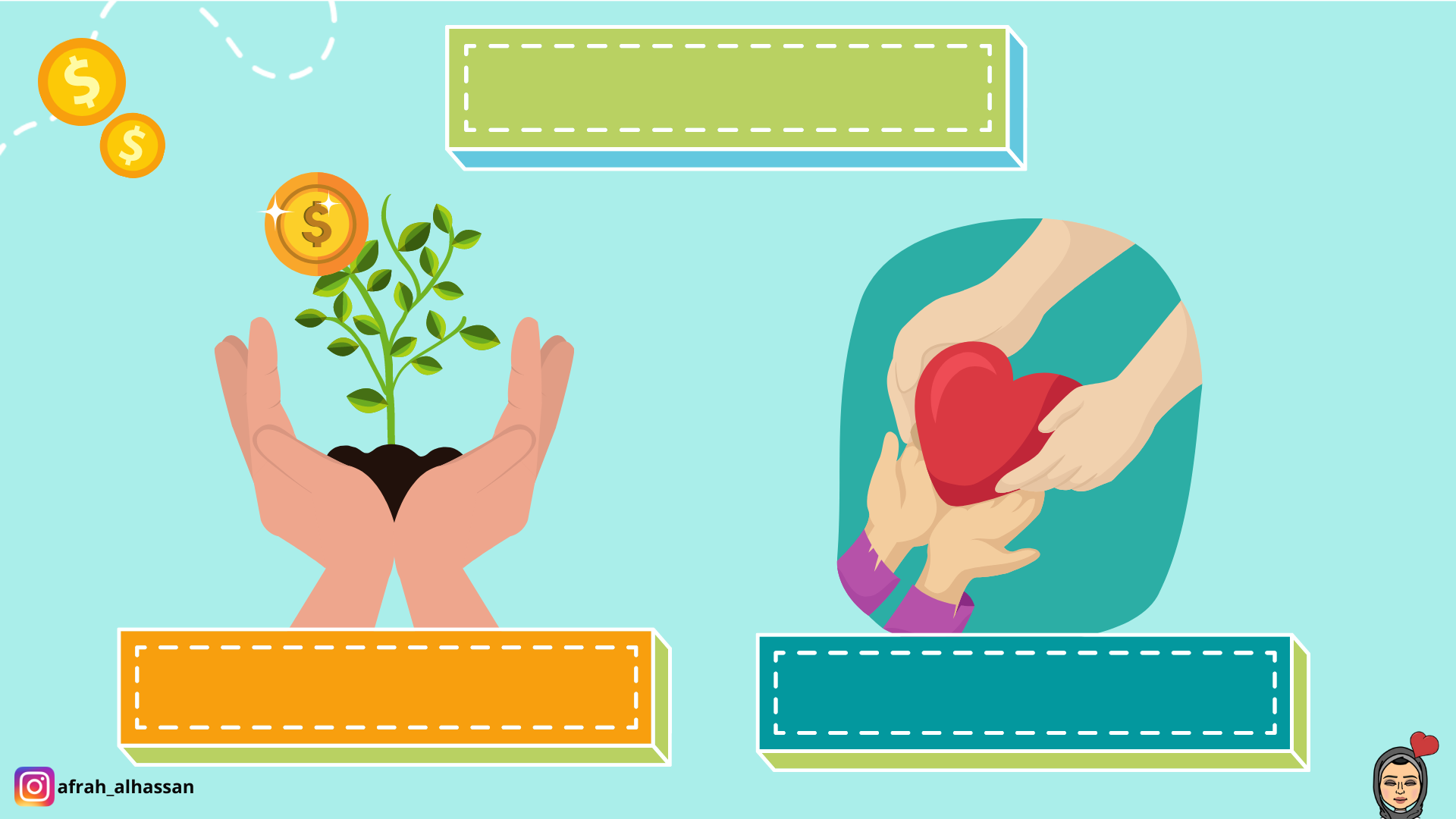 جوانب الأمانة
جانب مادي
جانب معنوي
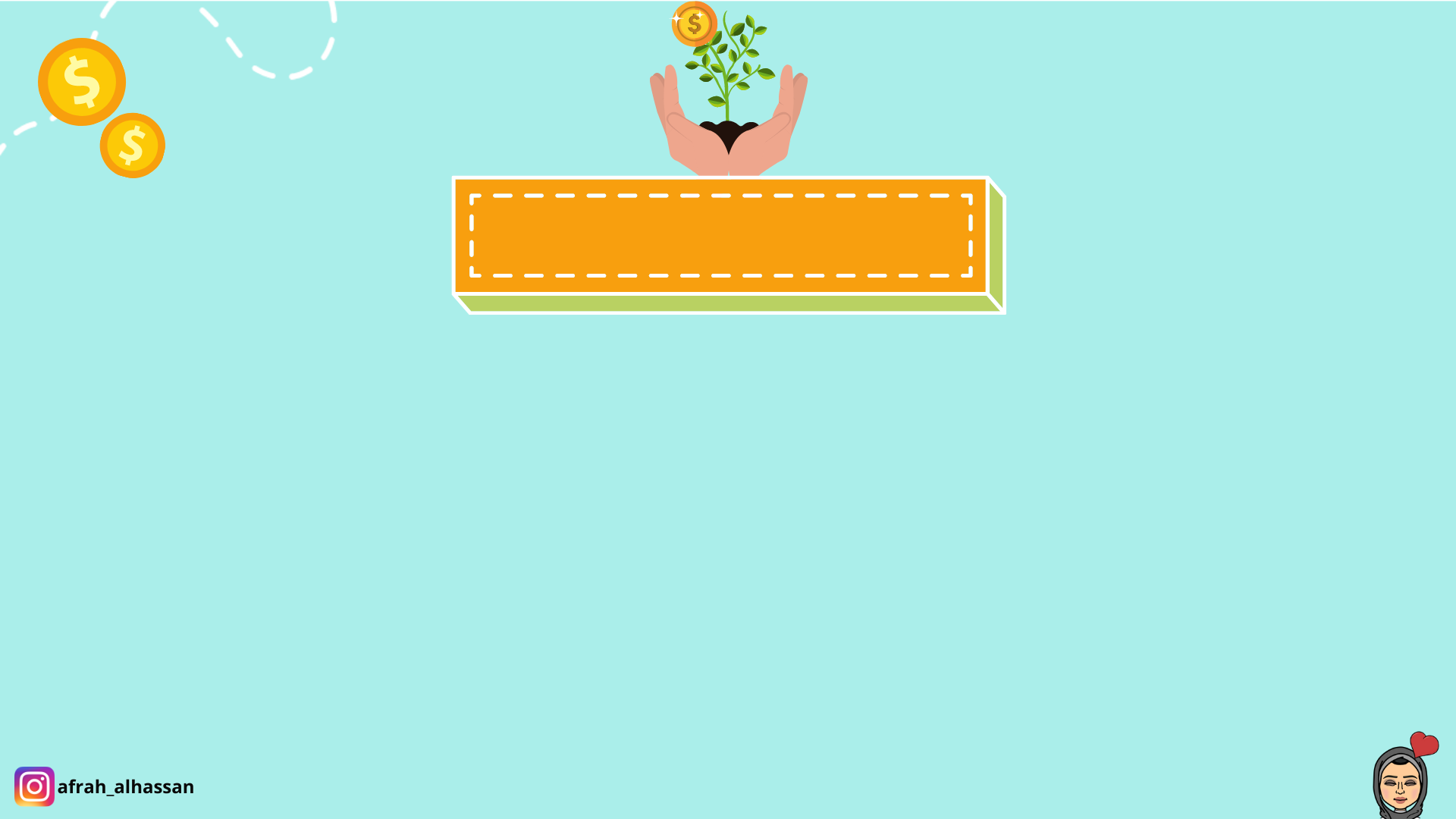 الجانب المادي
يتمثل في أداء الحقوق المادية إلى أصحابها كالودائع
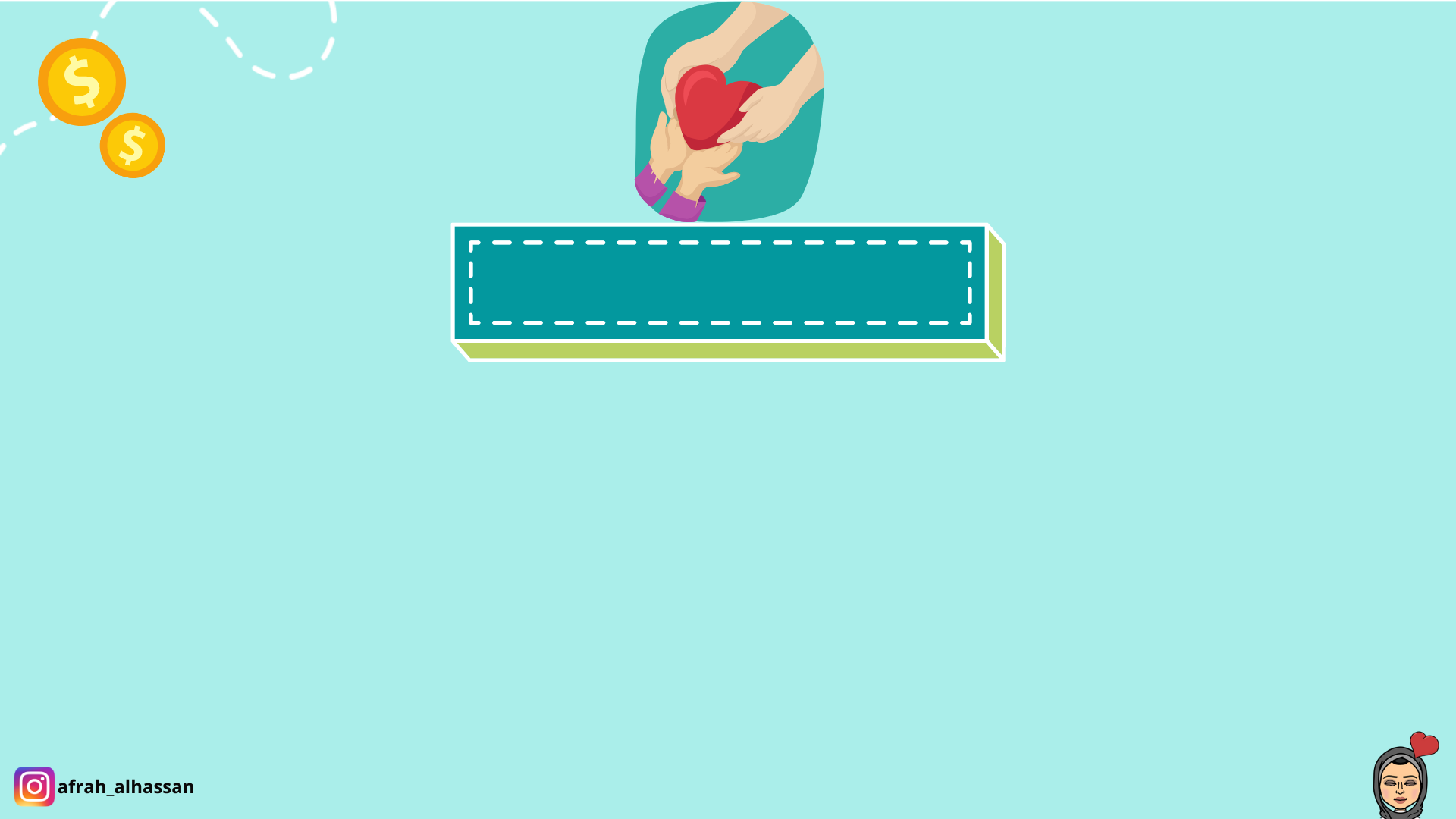 الجانب المعنوي
يشمل القيم و المبادئ التي يلتزمها الإنسان في حياته و أعظمها أمانة الدين
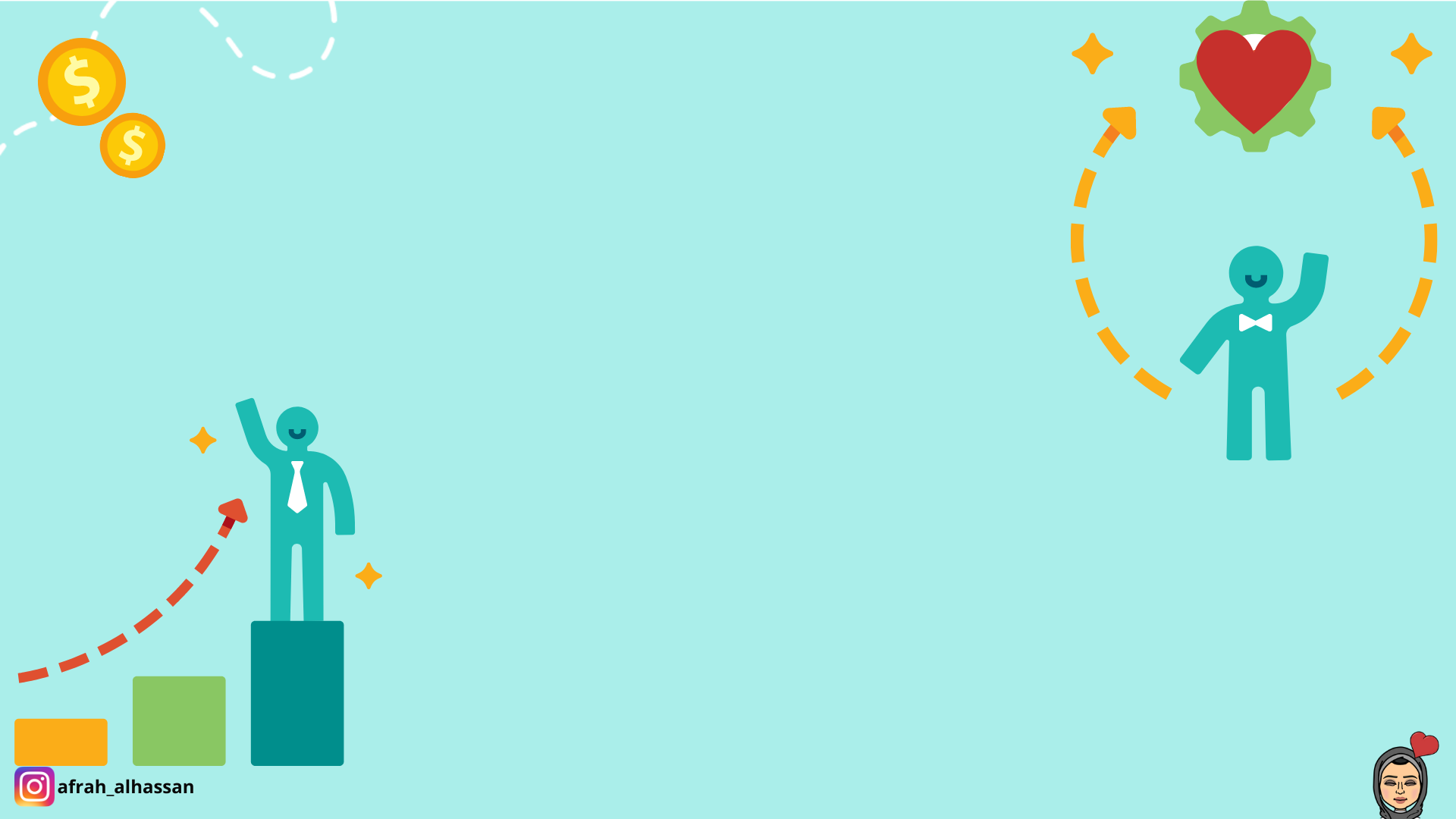 أثر الأمانة
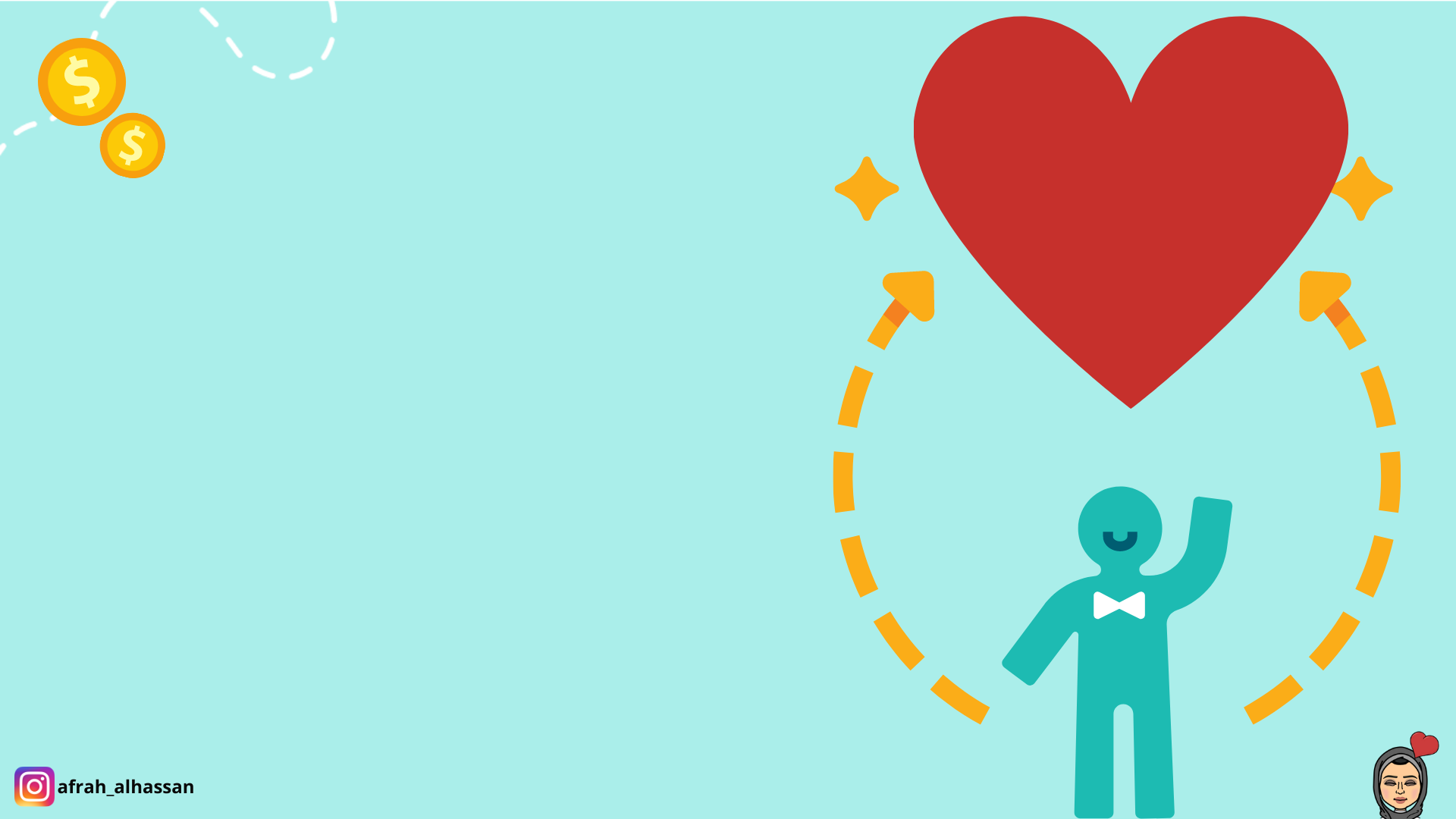 دليل على كمال 
الإيمان وحسن 
الأخلاق
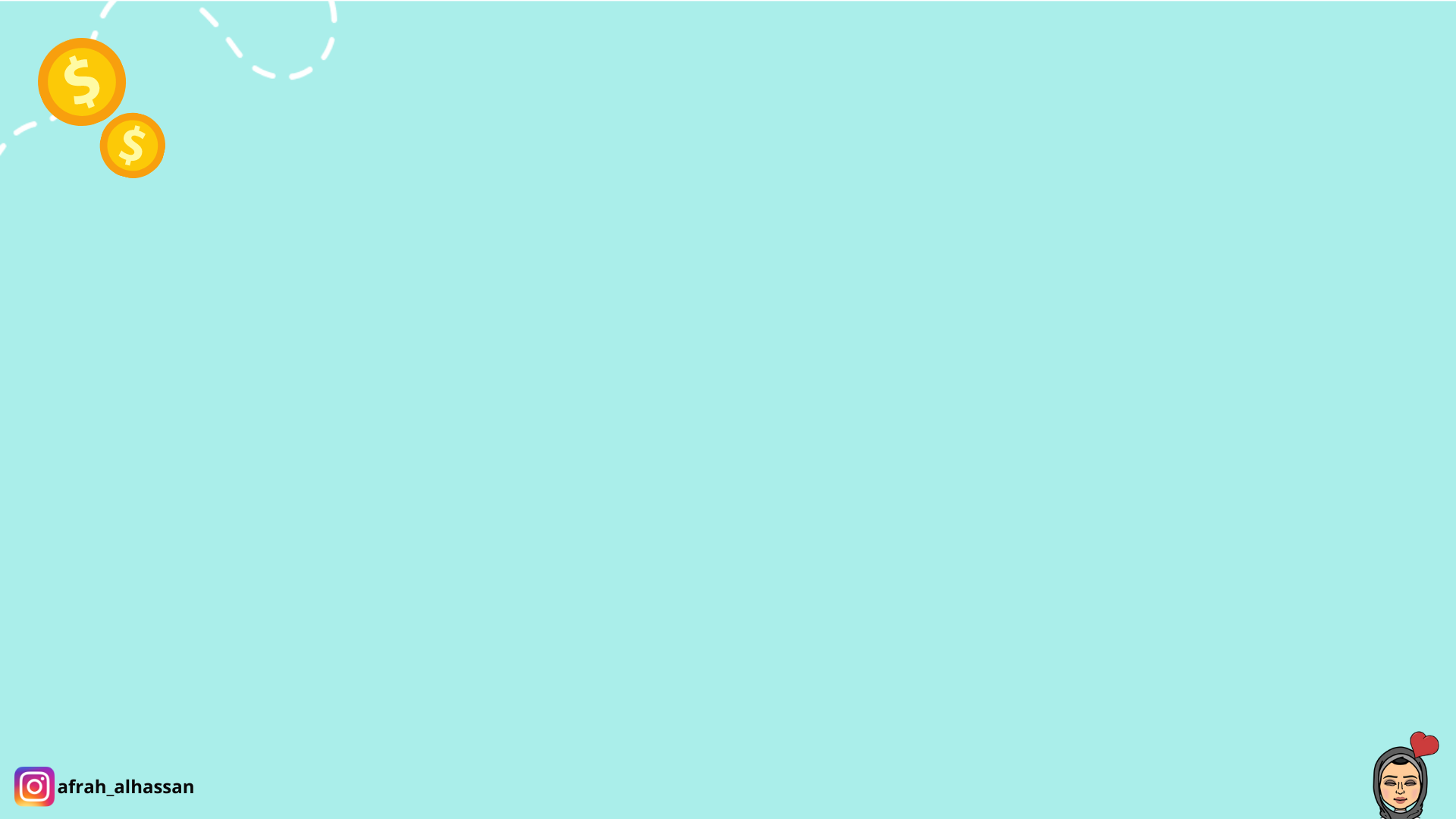 حفظ
والخيانة دليل النفاق :
عن أبي هريرة رضي الله عنه – أن النبي صلى الله عليه وسلم قال :
(( آية المنافق ثلاث : إذا حدَّث كذب , و إذا وعد أخلف , و إذا أؤتمنَ خان ))
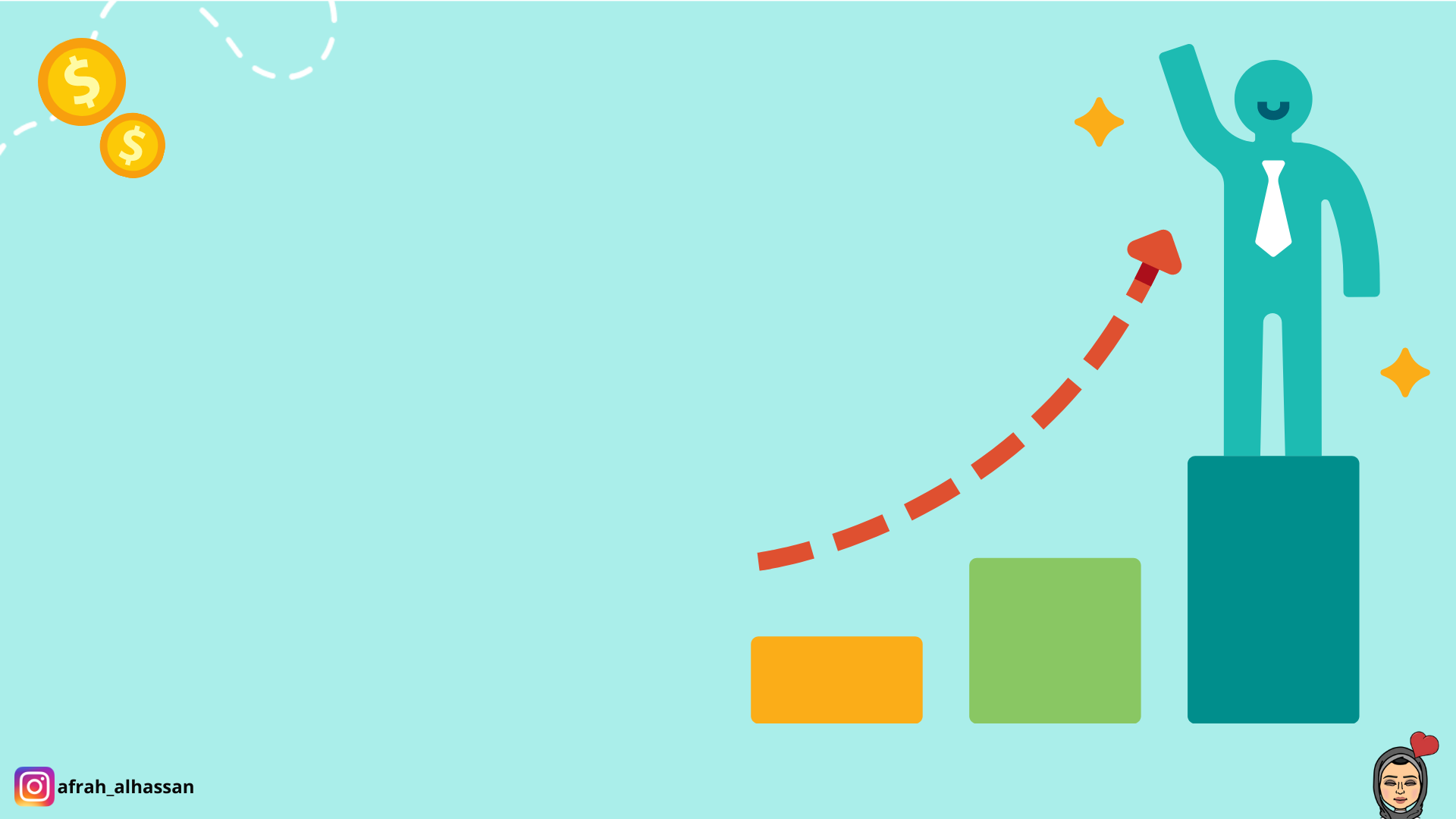 يعلو بها شأن 
الإنسان
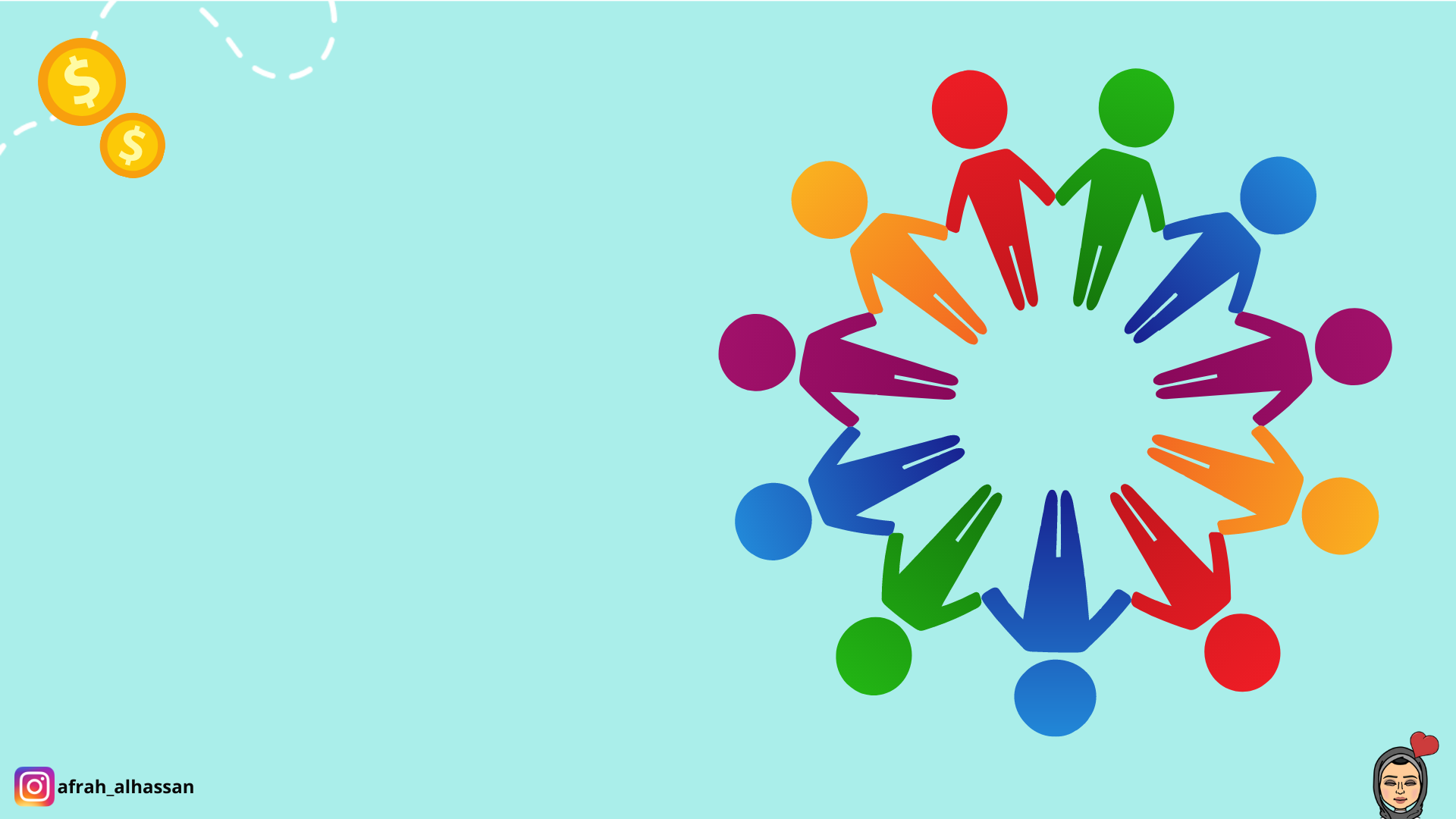 شيوع الثقة 
و التعاون بين
أفراد المجتمع
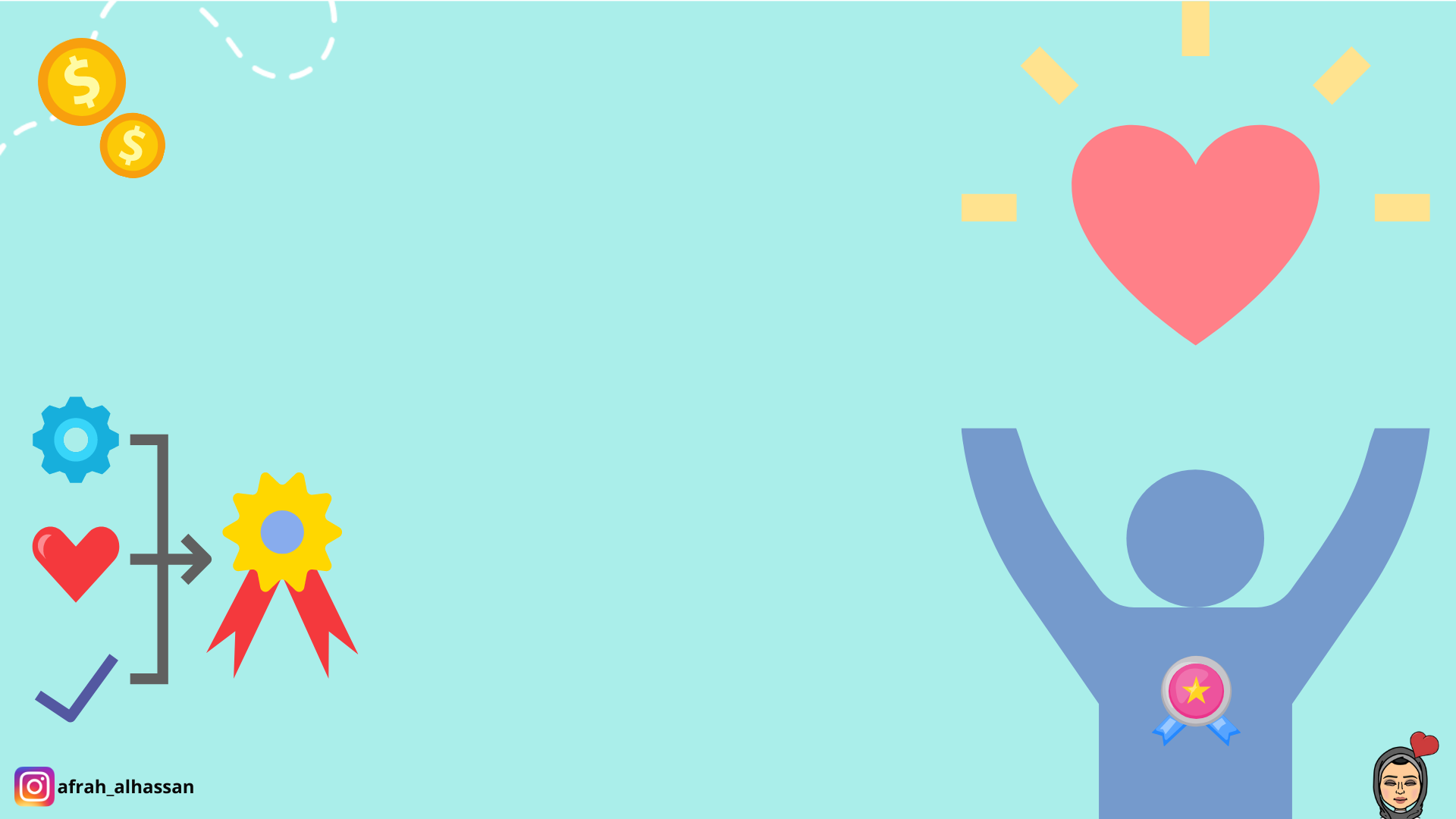 العلامات التي 
يعرف بها الأمين
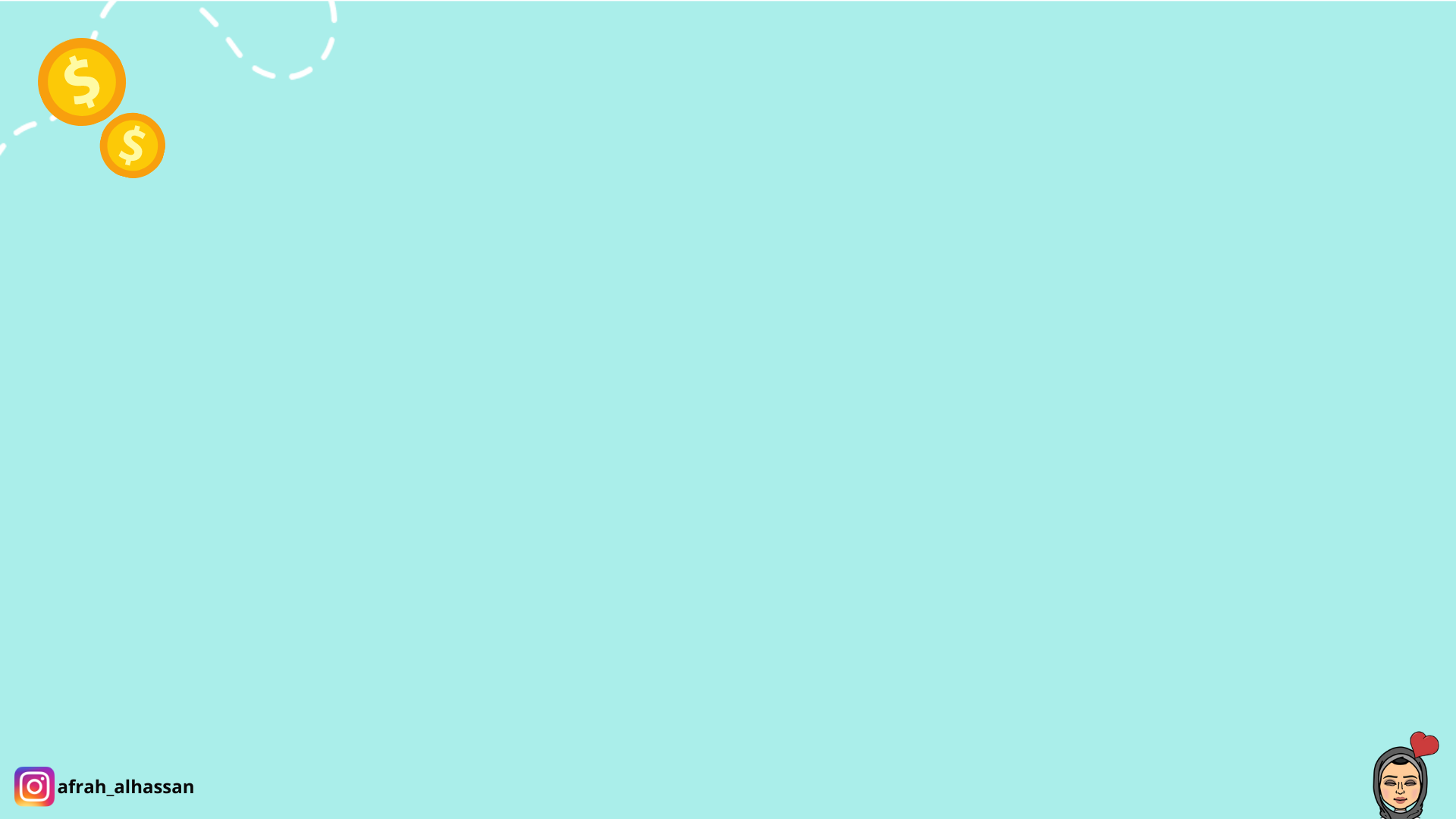 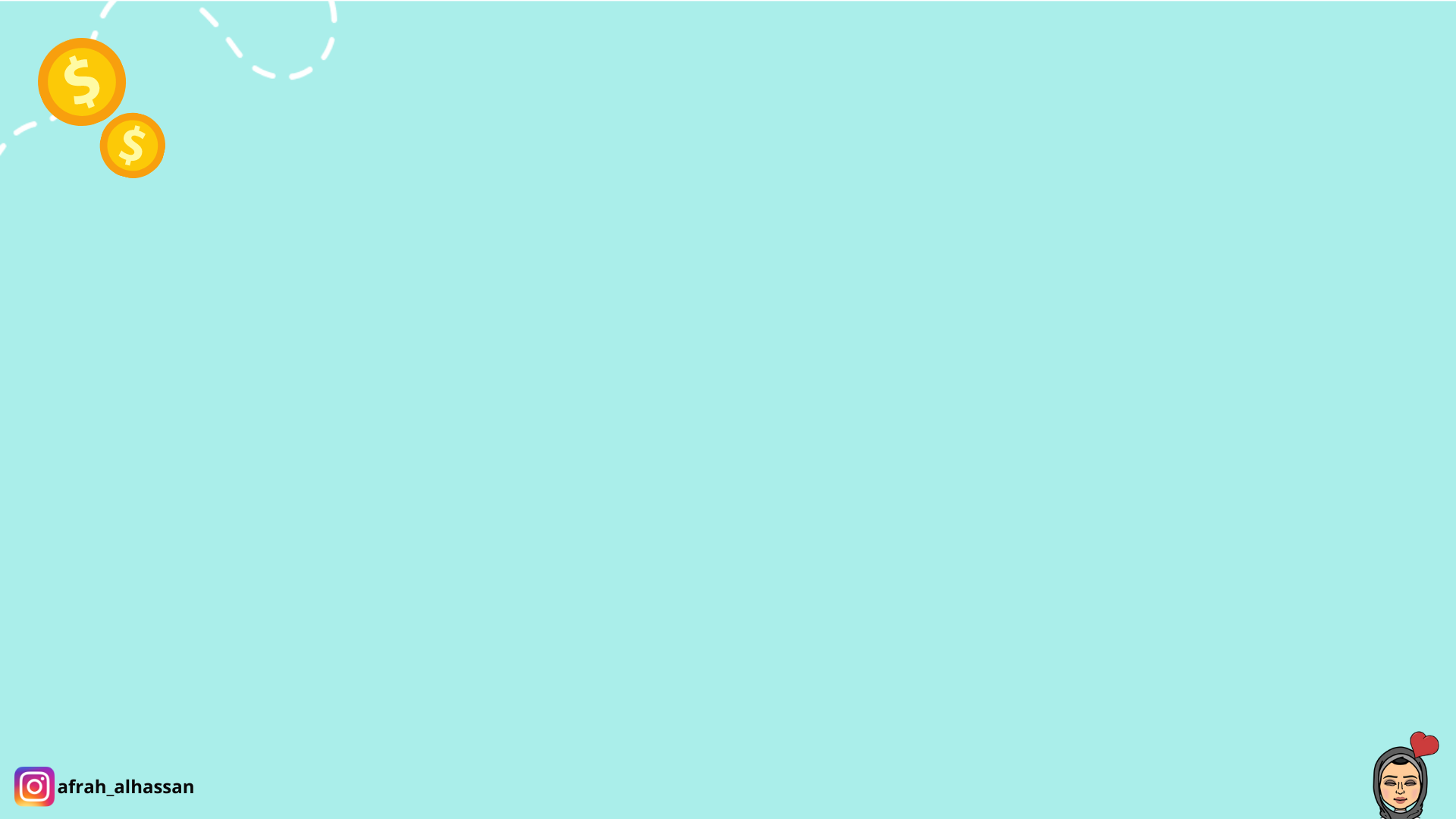 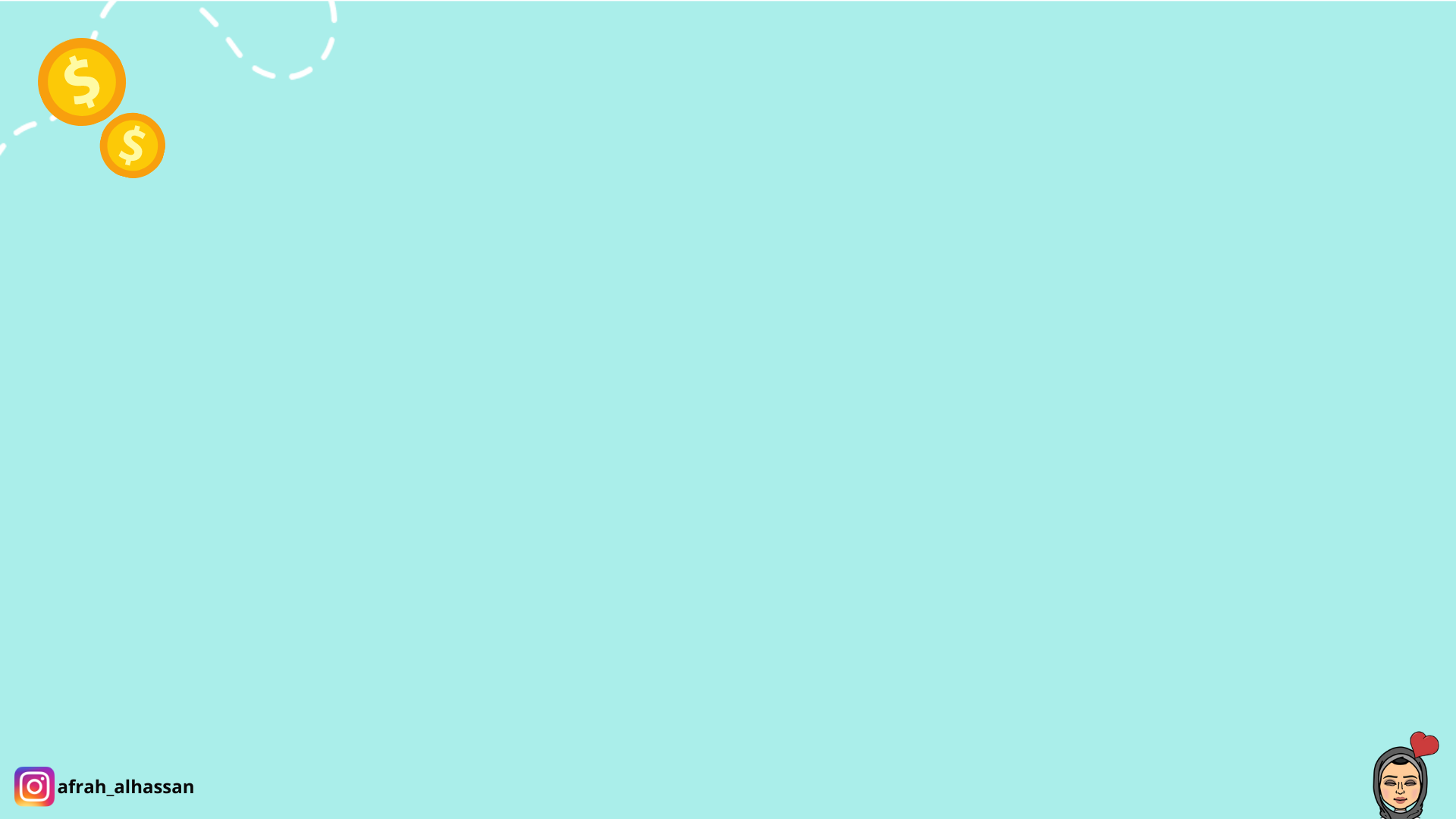 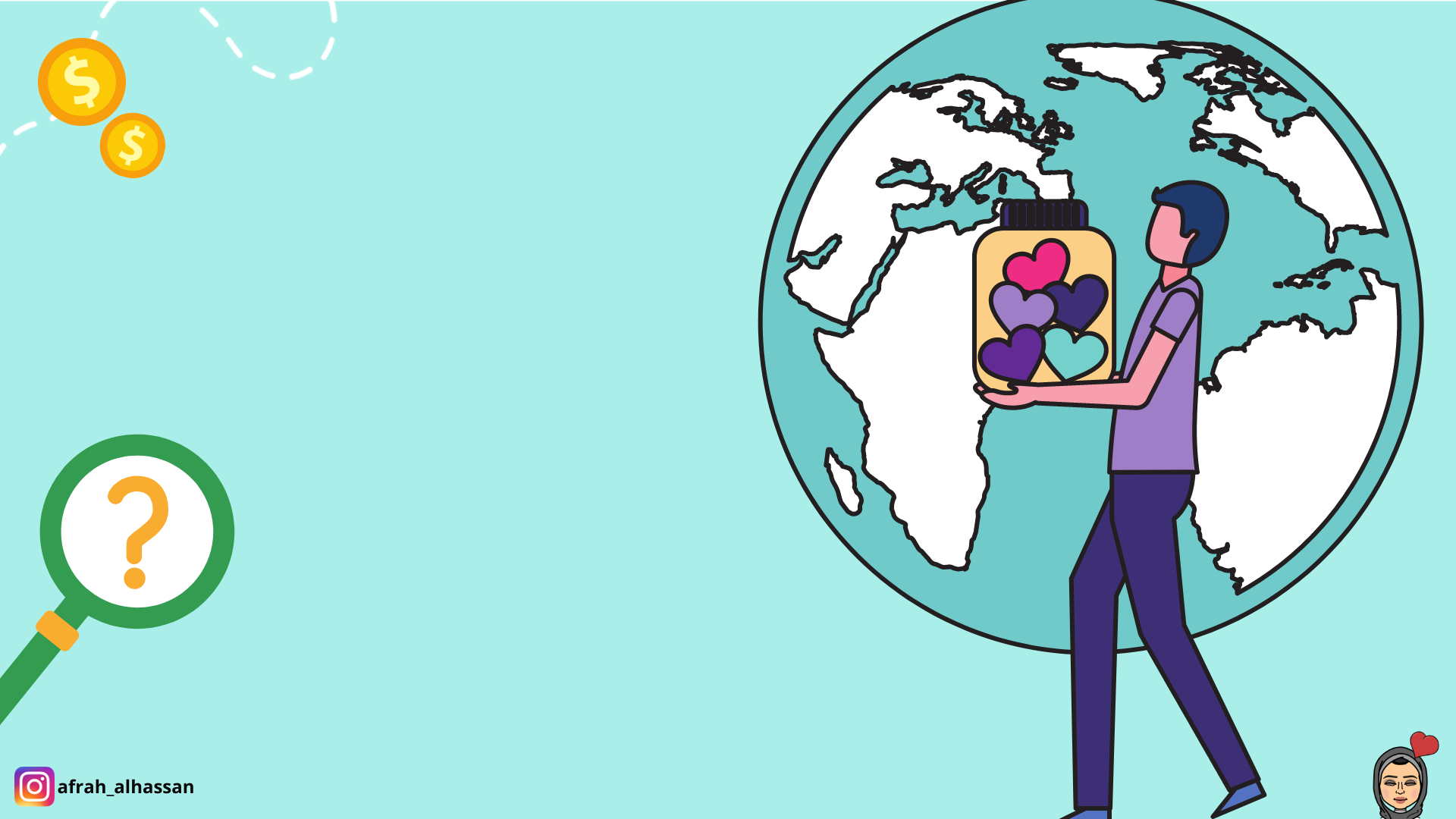 الوسائل التي تعين
على اكتساب الأمانة
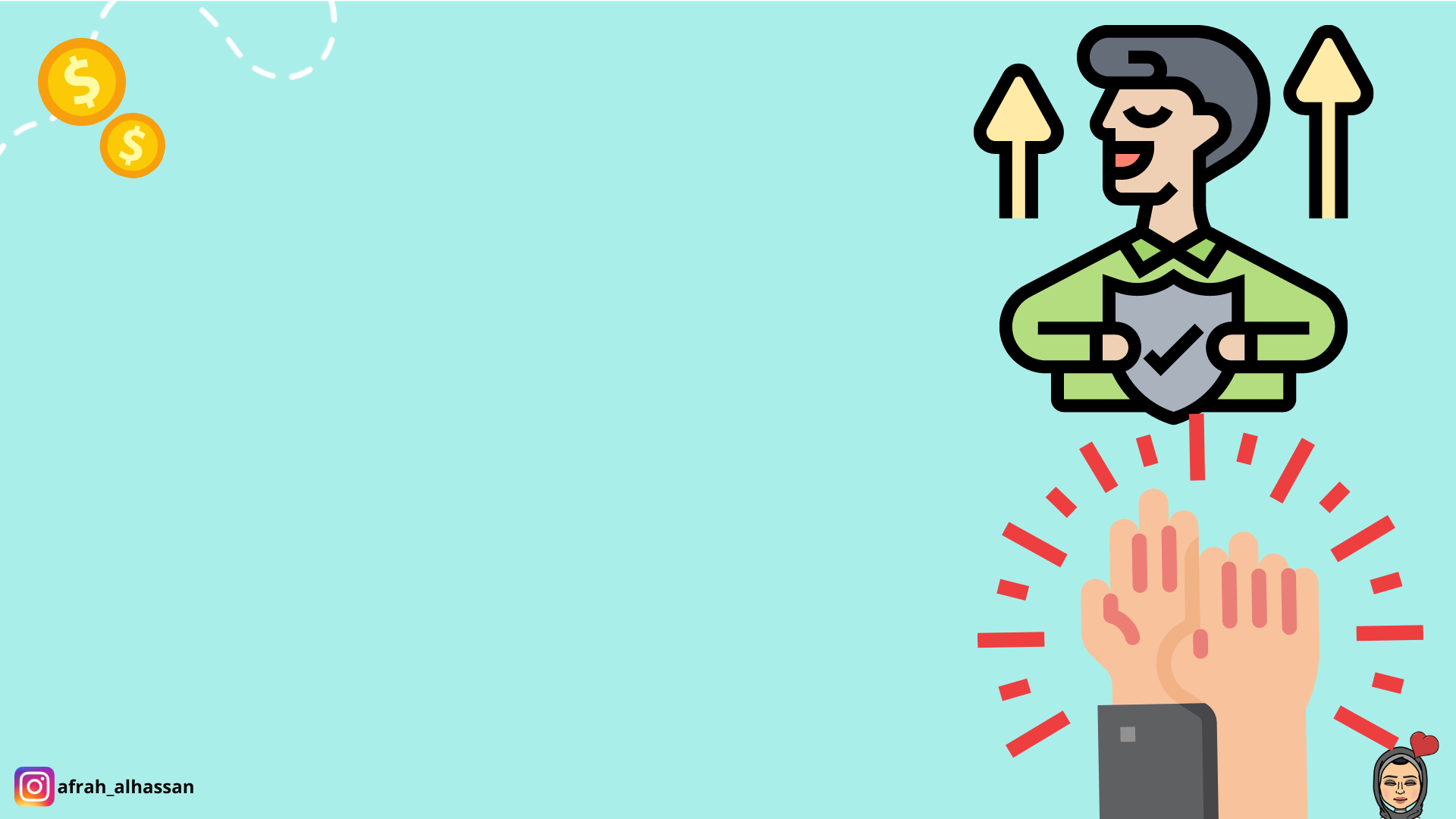 تحمل المسؤولية
و استشعار الموقف 
أمام الله يوم القيامة
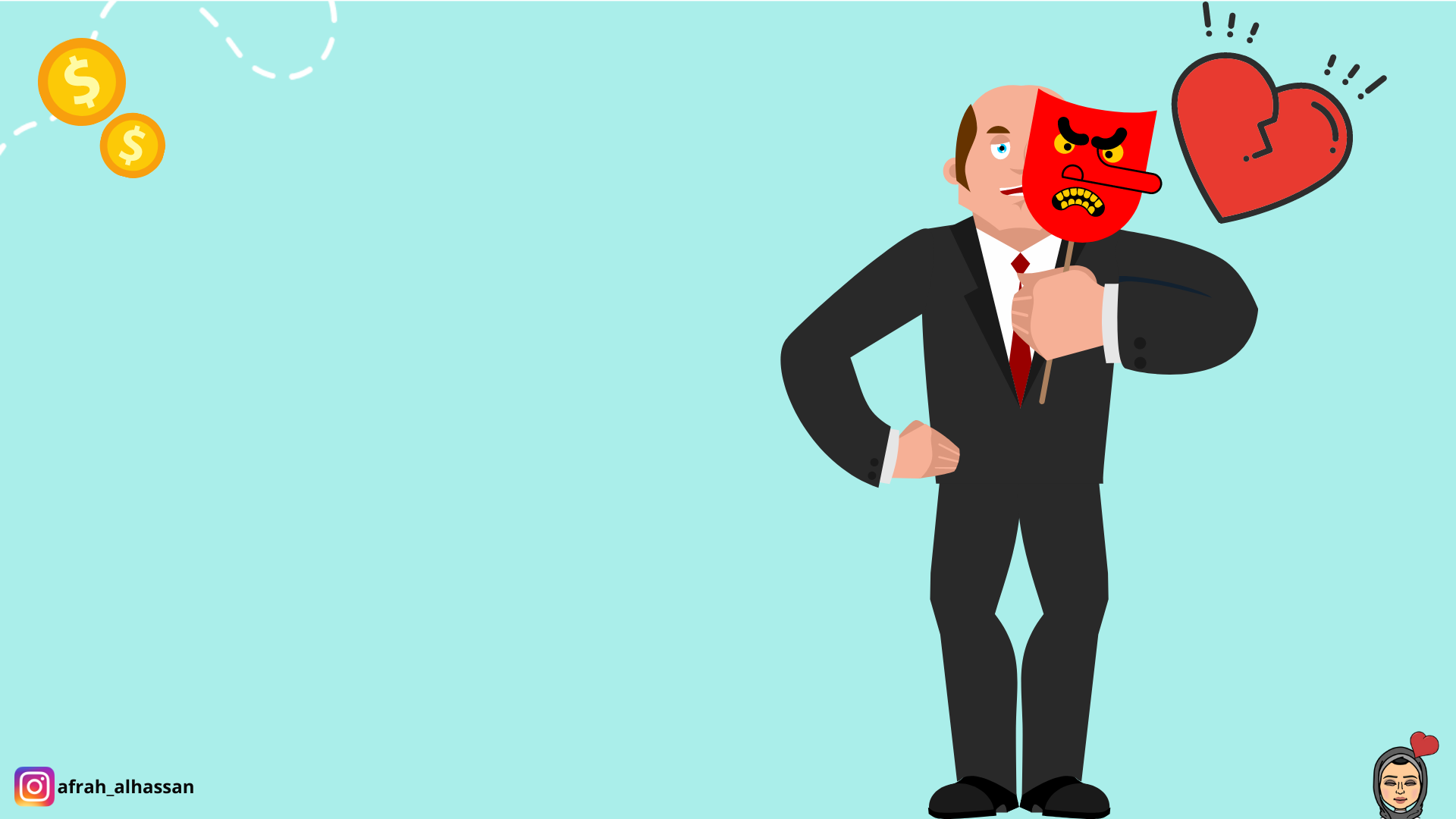 تذكر عاقبة الخيانة
و أنها دليل النفاق
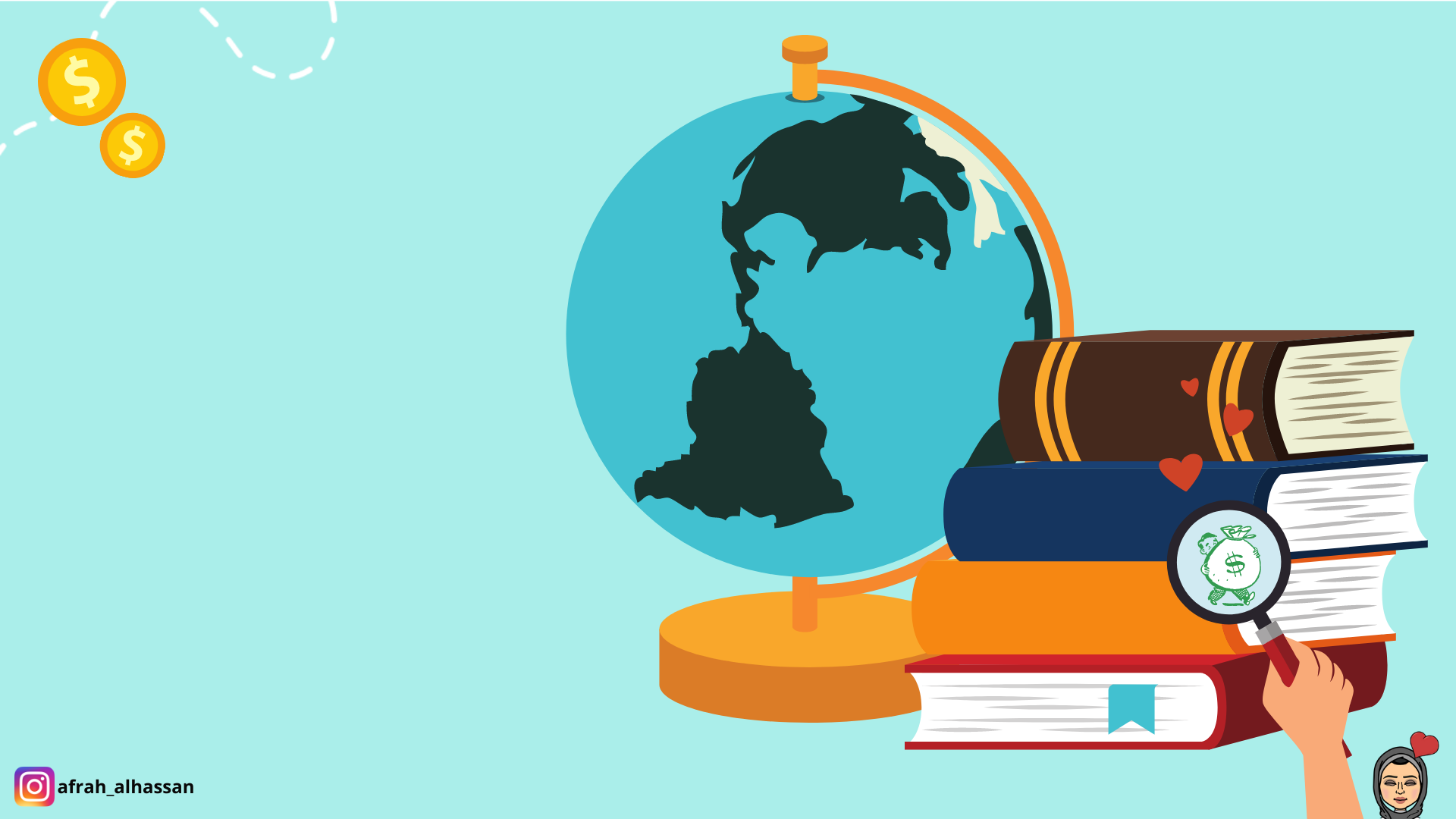 الاستفادة من
سير السلف الصالح
و حالهم مع الأمانة
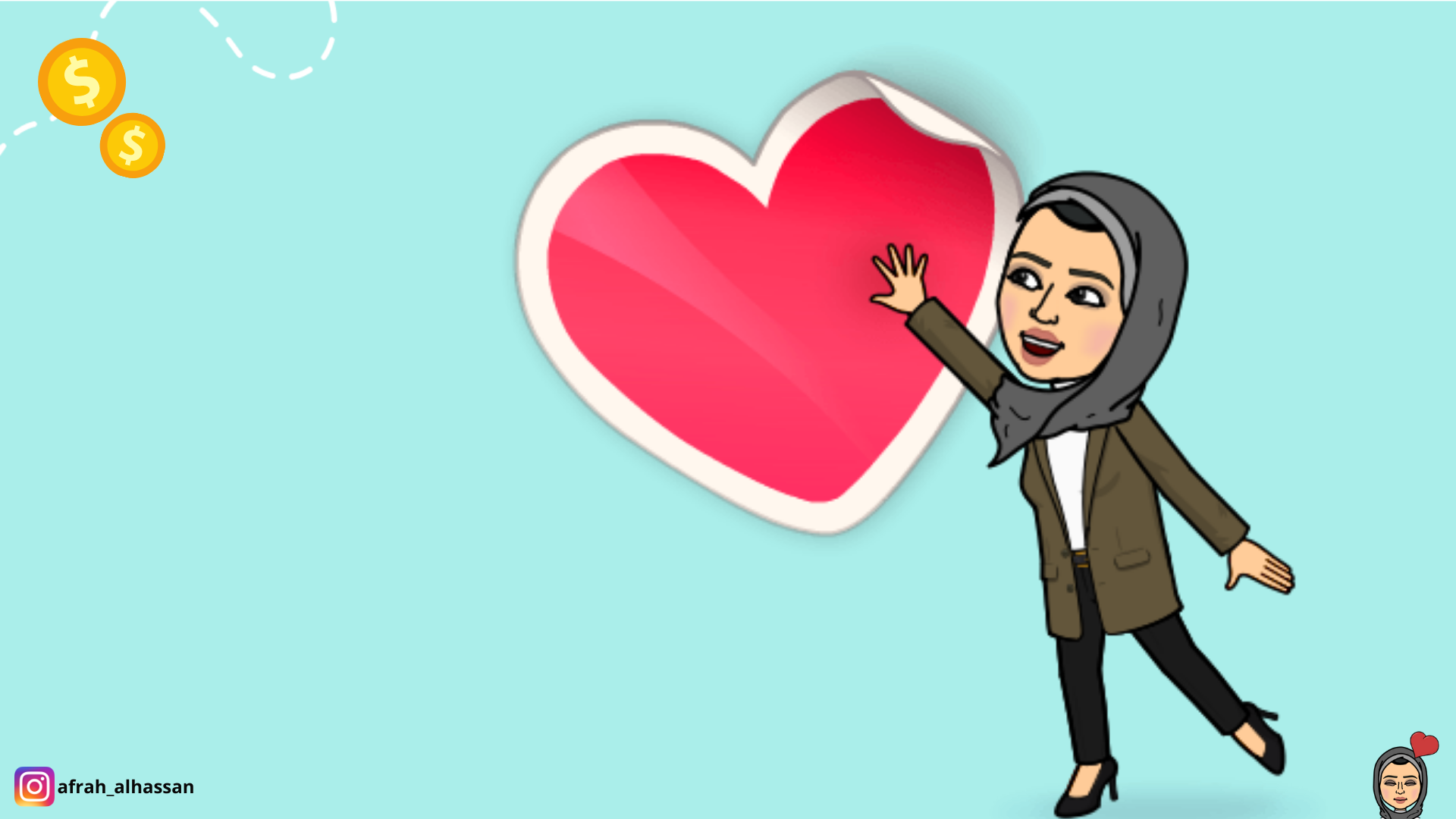 شكرا وحباً من القلب
لحسن التفاعل 
وجميل الانصات